Franklin  Pierce
Researched By Melissa
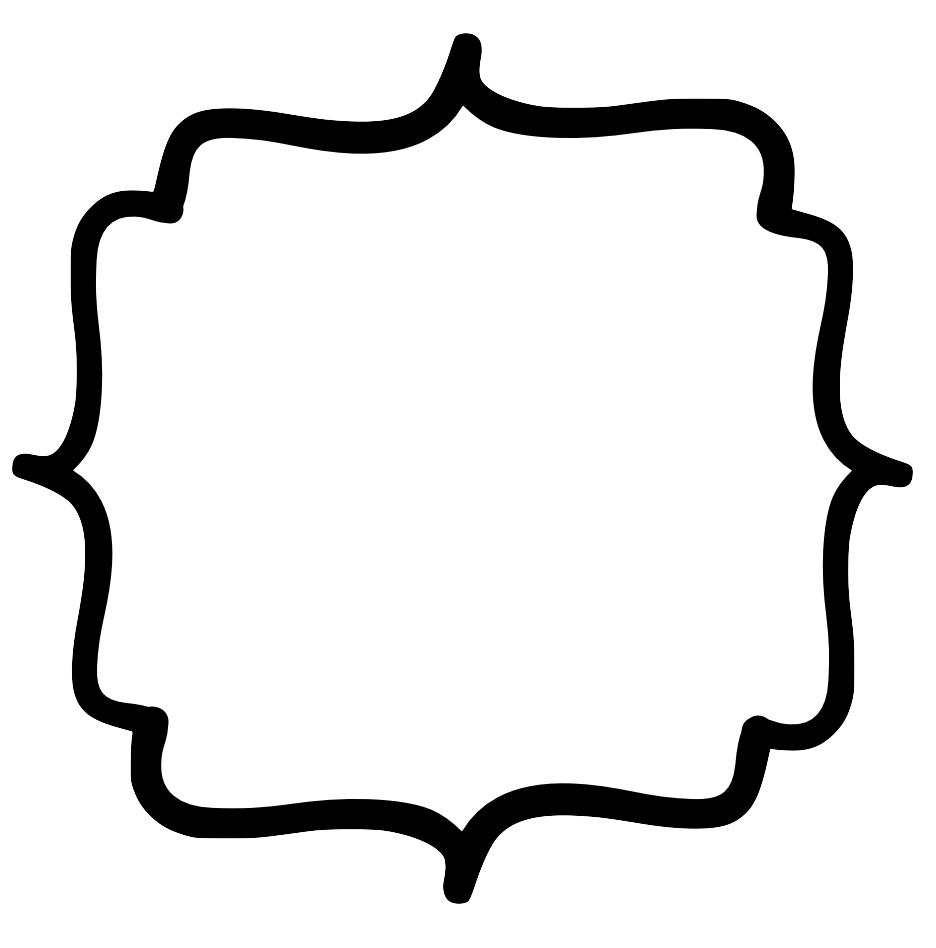 Basic Facts
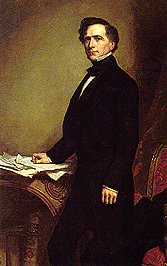 14th President

Born November 23, 1804 

Died October 8,1869

Years in Office: 1853-1857
Important Information
When he took office at age 48 he was the youngest president to serve up to that time.
Interesting Facts
He had no middle name. 

He was the first president to put up a Christmas tree in the white house.
Any questions or comments?
Thank you!